The fascinating world of sub-atomic phenomena and the Higgs boson
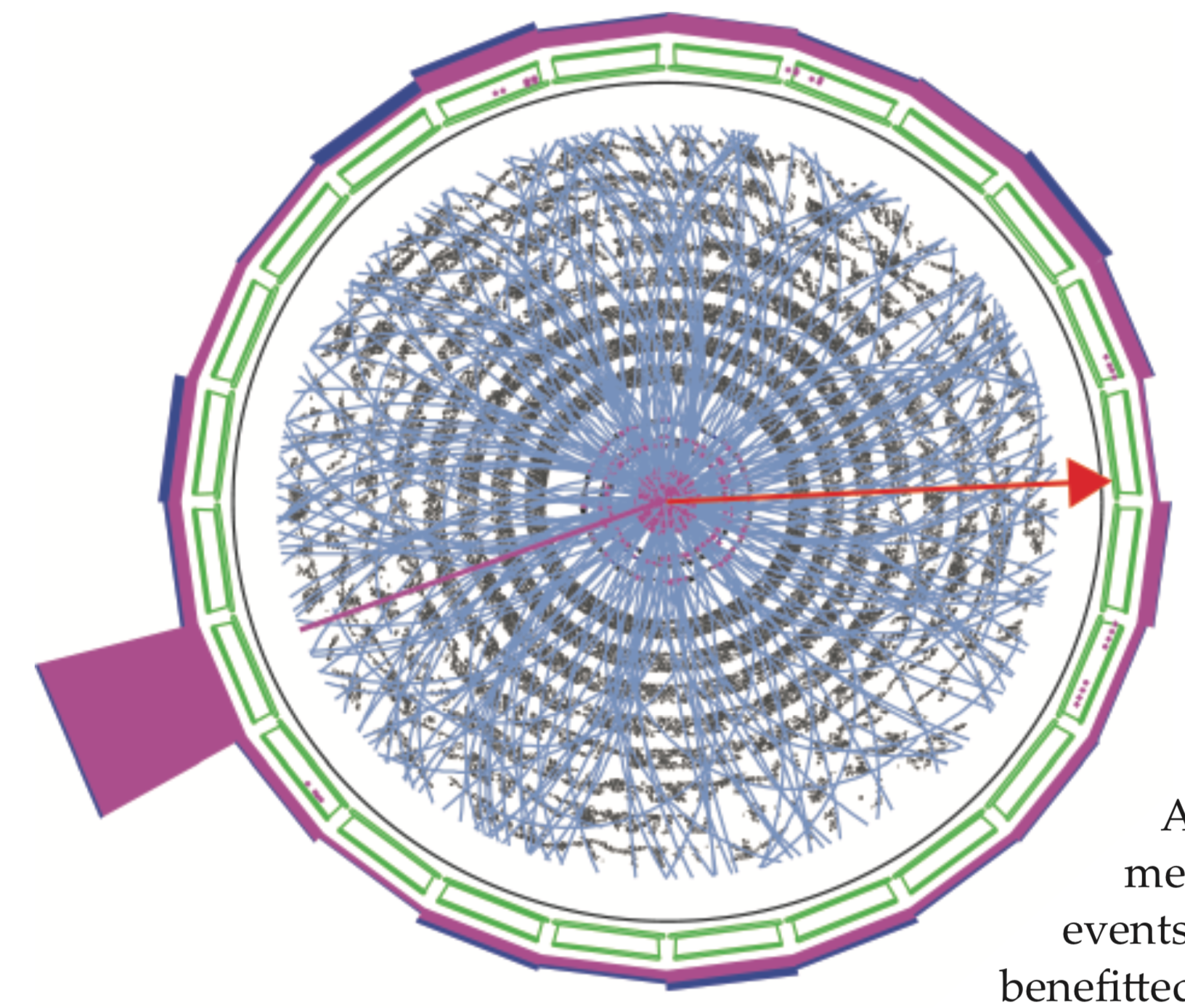 Ashutosh Kotwal
Duke University
The fascinating world of sub-atomic phenomena and the Higgs boson
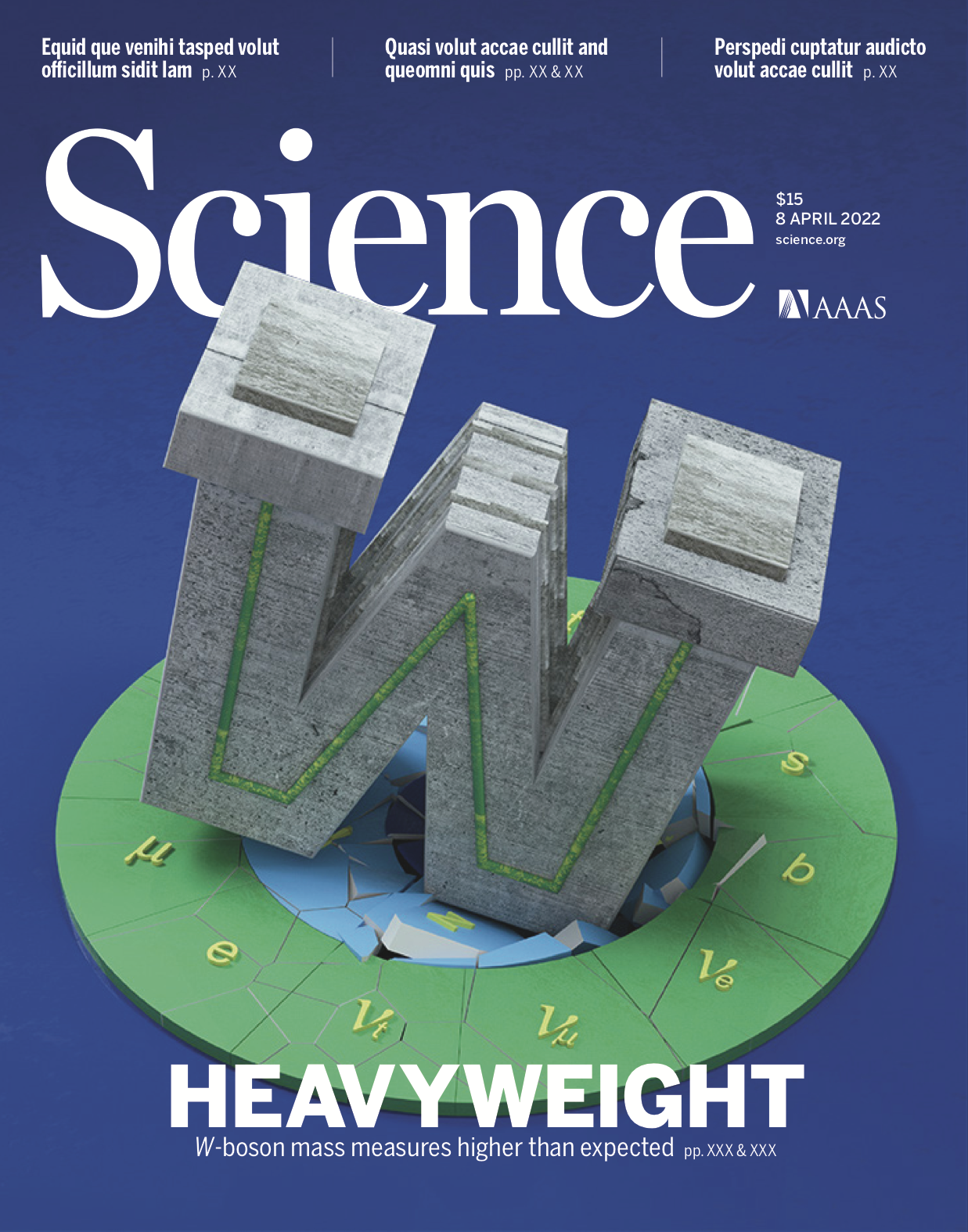 Ashutosh Kotwal
Duke University
Origin of Particle Physics
Search for the constituents of matter has been one of the central themes of physics
Aristotle's “elements”        earth, air, fire & water
Chemists understood that molecules were the units carrying chemical properties of materials
Molecules
Atoms
Positive and negative charges
Ernest Rutherford: scattering of probe particles off matter as a means of investigating substructure
Scattering at large angle
due to small, heavy
charged core: atomic nucleus
α
Au
A. V. Kotwal, Nehru Centre, 9 September 23
Origin of Particle Physics
Rutherford’s scattering experiment of 1911
A. V. Kotwal, Nehru Centre, 9 September 23
Origin of Particle Physics
A. V. Kotwal, Nehru Centre, 9 September 23
From Atoms to Quarks
Technique of scattering exploited repeatedly with beams of higher energy to probe smaller distances
.Δr ~ hc / ΔE
.r
Energy
10-10 m
Atom
10 electron-Volts (eV)
10-15 m
106 eV (MeV)
Nucleus
10-18 m
Proton, neutron
1000 MeV (GeV)
'partons'
<10-18 m
> GeV
Scattering of electrons at high energy (early 1970's at Stanford Linear Accelerator Center) provided evidence of nucleon constituents: quarks
Many particles explained as different combinations of few quarks
A. V. Kotwal, Nehru Centre, 9 September 23
Pauli, Heisenberg and Fermi
A. V. Kotwal, Nehru Centre, 9 September 23
From Atoms to Quarks
DIS = Deep Inelastic Scattering
A. V. Kotwal, Nehru Centre, 9 September 23
20th Century Built on Quantum Mechanics
The scientific advances of the 20th century have transformed our lifestyle 

Impact of Quantum Mechanics
All electronics devices, computers and communication
Nuclear power
Atomic and molecular manipulation of materials for chemical and biological applications
A. V. Kotwal, Nehru Centre, 9 September 23
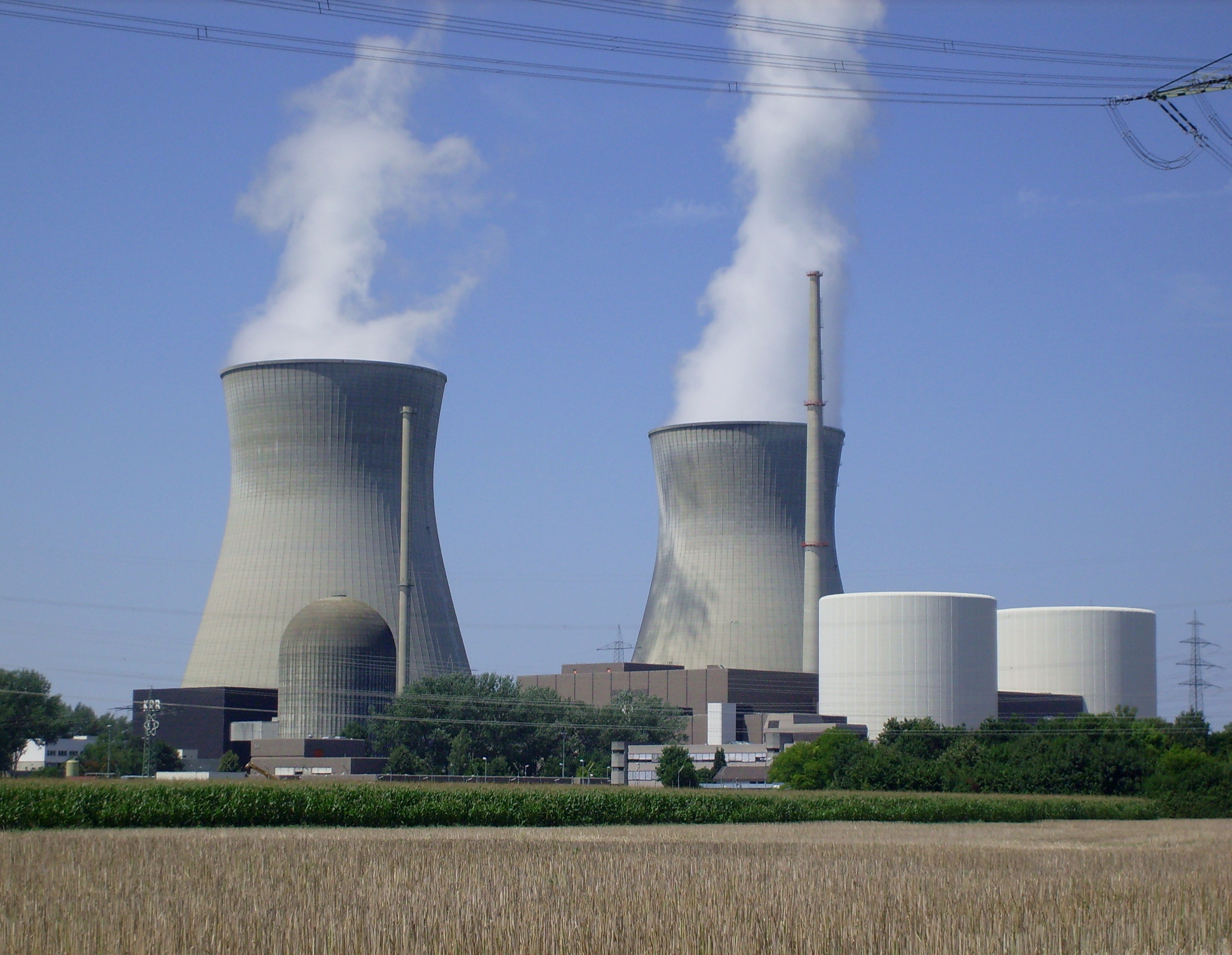 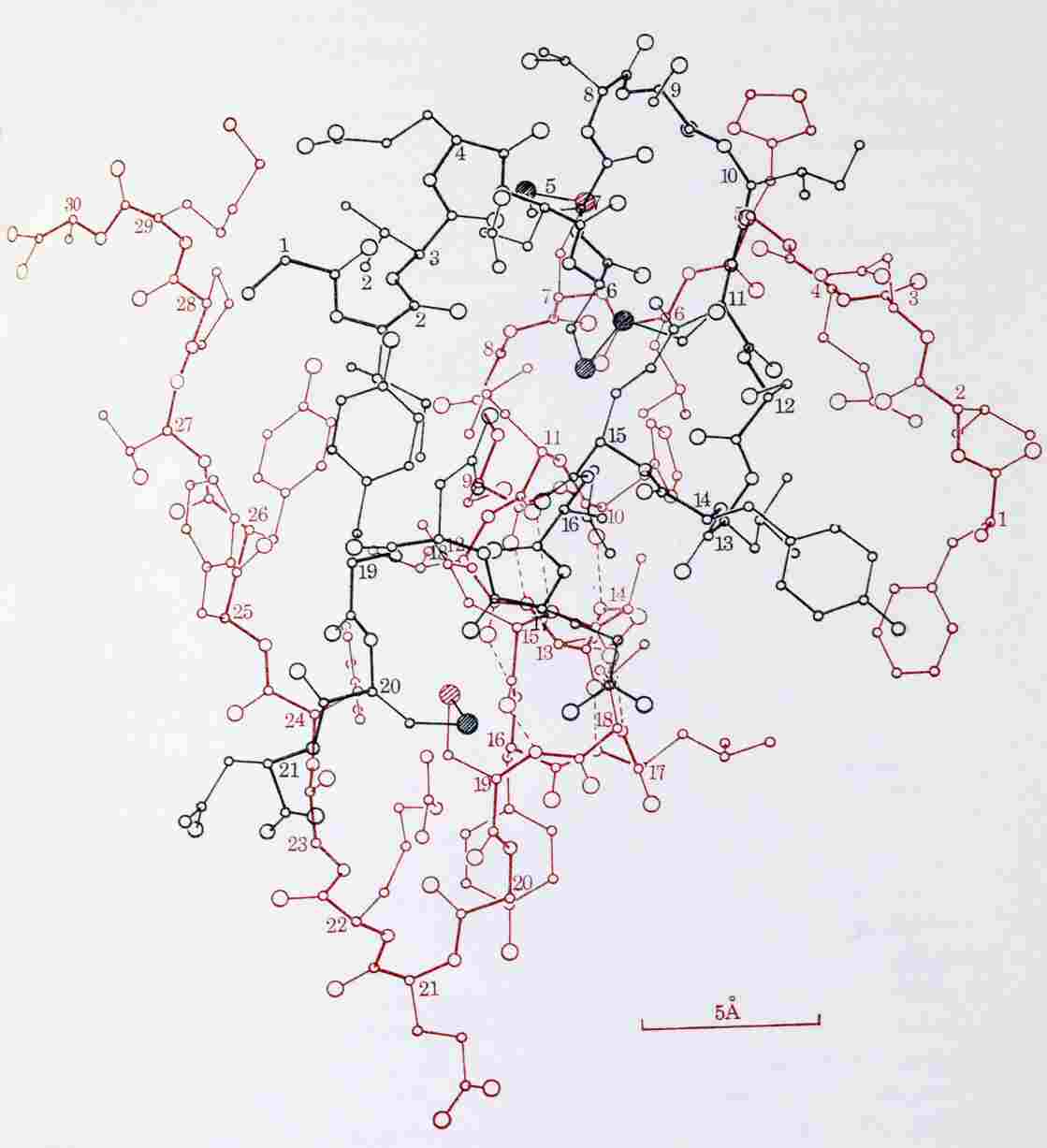 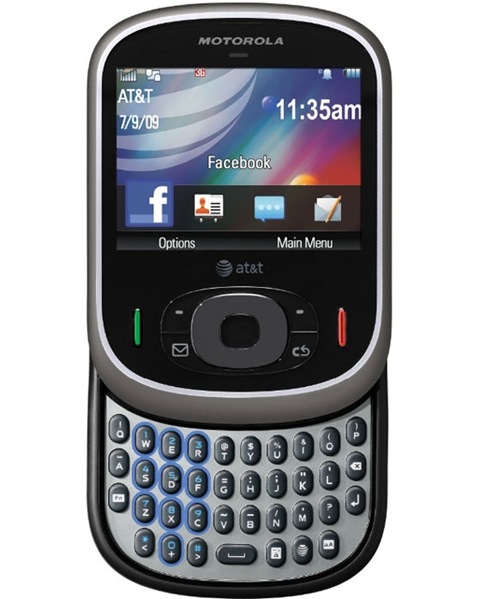 Molecule of Insulin
A. V. Kotwal, Nehru Centre, 9 September 23
Foundations of 20th Century Physics
Quantum Mechanics

Special Relativity

Combination of these fundamental principles – Relativistic Quantum Theory
A. V. Kotwal, Nehru Centre, 9 September 23
Founders of 20th Century Physics
A. V. Kotwal, Nehru Centre, 9 September 23
Founders of 20th Century Physics
A. V. Kotwal, Nehru Centre, 9 September 23
Foundations of 20th Century Physics
Quantum Mechanics

Special Relativity

Combination of these fundamental principles – Relativistic Quantum Theory

Initiated by Paul Dirac
A. V. Kotwal, Nehru Centre, 9 September 23
Fundamental Properties of Electrons
A. V. Kotwal, Nehru Centre, 9 September 23
Effect of Complete Rotation
Quantum Mechanics + Special Relativity => Dirac and others showed mathematically that electron can be the type of particle that becomes negative of itself under a complete rotation
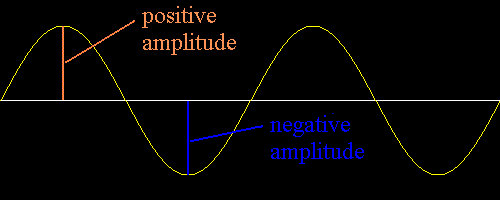 A. V. Kotwal, Nehru Centre, 9 September 23
Identical Particles are Indistinguishable
Bose solved a major puzzle in quantum mechanics by proving that particles of the same type are indistinguishable
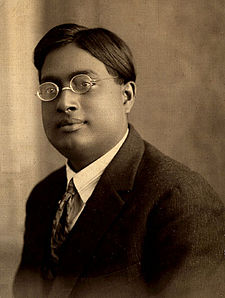 Satyendra Nath Bose in 1920’s
A. V. Kotwal, Nehru Centre, 9 September 23
Towards a Fundamental Theory of Matter
Interchange between two electrons   rotate one by 360 deg.
A. V. Kotwal, Nehru Centre, 9 September 23
Why Matter Occupies Volume
y(e1, e2) =  - y(e2, e1) 
But if two electrons occupied the same spot in space
y(e1, e2) = y(e2, e1) 
Wave that both equal to itself and equal to negative of itself must be ZERO
Pauli Exclusion Principle – identical particles like electrons, protons, neutrons cannot be at the same point in space at the same time
 This is a fundamental explanation for why matter is made up of fermions and why matter occupies volume
A. V. Kotwal, Nehru Centre, 9 September 23
Dirac’s Theory of Matter Particles (Fermions)
A. V. Kotwal, Nehru Centre, 9 September 23
How to Predict Fundamental Forces
“fictitious” forces observed in accelerating frame of reference
A. V. Kotwal, Nehru Centre, 9 September 23
Manifestation of Coriolis Force
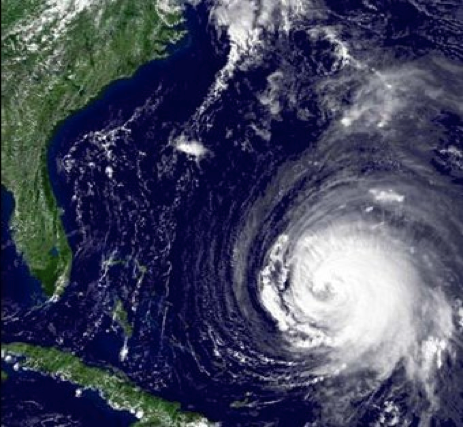 Hurricanes appear to rotate in Earth’s frame of reference
A. V. Kotwal, Nehru Centre, 9 September 23
Quantum Mechanicsforce  particle exchange
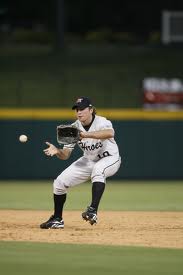 A. V. Kotwal, Nehru Centre, 9 September 23
Feynman Diagram: Force by Particle Exchange
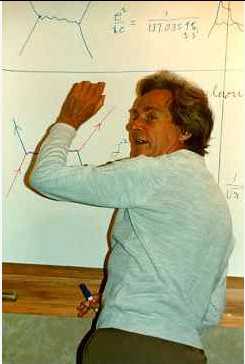 Electromagnetic force between two electrons mediated by  “photon” exchange
Richard Feynman
A. V. Kotwal, Nehru Centre, 9 September 23
Feynman Diagram: Force by Particle Exchange
The most  precisely tested theory, ever:

The quantum theory of the electric and magnetic forces, radio waves, light and  X-rays:


Measured and predicted magnetic moment of an electron agree within 0.3 parts per trillion accuracy
Electromagnetic force between two electrons mediated by  “photon” exchange
A. V. Kotwal, Nehru Centre, 9 September 23
Homi Bhabhaelectron-positron scattering
A. V. Kotwal, Nehru Centre, 9 September 23
Weak Nuclear Decay
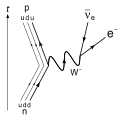 p
n
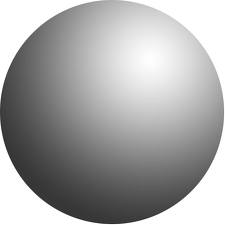 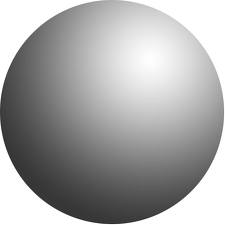 The force causing this interaction is described by particles making transitions on a “mathematical sphere”
n
e
A. V. Kotwal, Nehru Centre, 9 September 23
Nuclear Fusion in Sun’s Core
Crucial role of W boson in hydrogen -> helium fusion in Sun’s core
A. V. Kotwal, Nehru Centre, 9 September 23
What Keeps the Earth’s Core Molten?
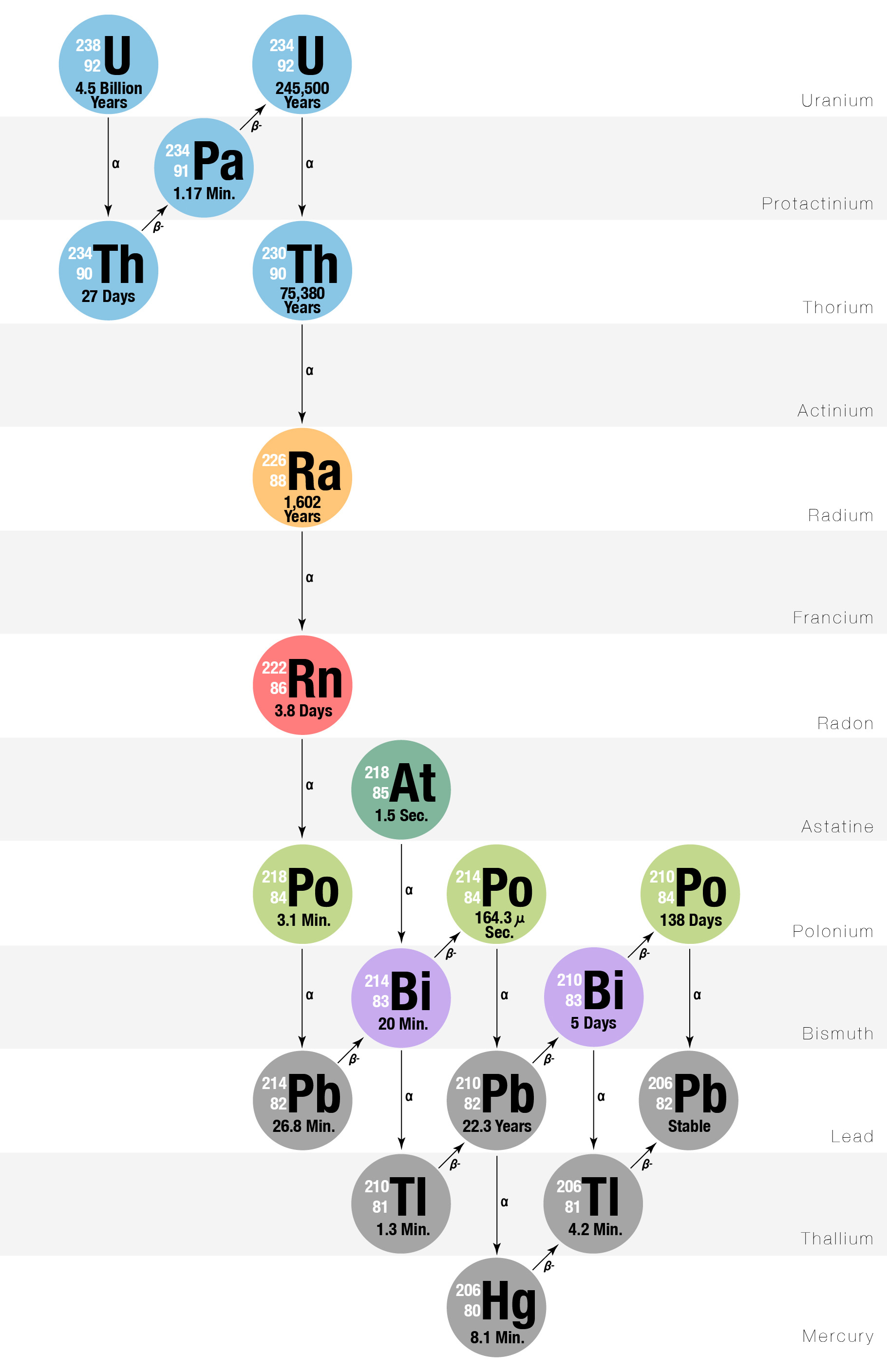 Crucial role of W boson in keeping Earth core molten and generate
protective magnetic shield against harmful solar radiation
A. V. Kotwal, Nehru Centre, 9 September 23
E. C. George Sudarshan
Crucial contributions of the pre-eminent Indian theoretical physicist, 
including the prediction of a vital aspect of the weak nuclear force
A. V. Kotwal, Nehru Centre, 9 September 23
Success and Problem of Force Theory
Success: correct mathematical description of all properties of electromagnetic force and the weak nuclear force

Another prediction: force-mediating particles must be massless

Correct prediction for photon – mediator particle of electric and magnetic forces and all electromagnetic waves: radio, light, microwave, x-rays described by massless photons

Problem: for the weak nuclear force causing nuclear beta-decay, the mediator particle, “W boson” is very heavy

Question: How can we preserve the original theory and simultaneously  impart mass to the W boson?
A. V. Kotwal, Nehru Centre, 9 September 23
How does the W boson Acquire Mass?
Fill all of space with “Higgs” field

Particles propagating through “empty space” 
	are actually propagating though Higgs field

Interaction of particles with Higgs field slows down the particle  imparting the property of mass to it
A. V. Kotwal, Nehru Centre, 9 September 23
The “Sticky” Higgs Field
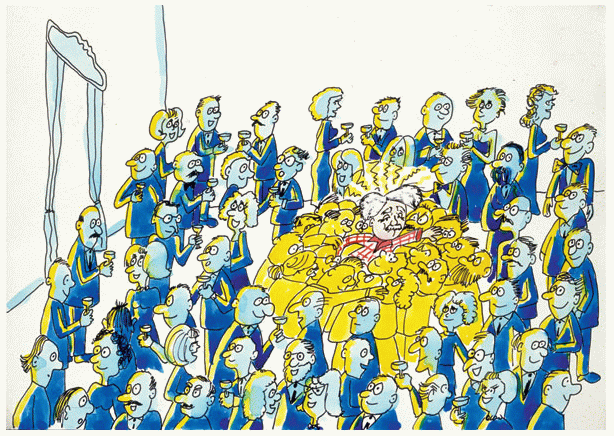 A. V. Kotwal, Nehru Centre, 9 September 23
Implications of Higgs Discovery
Empty space is not really empty

Filled with the Higgs

All fundamental particles interacting with the Higgs field “slow down” 
 appear to be massive
A. V. Kotwal, Nehru Centre, 9 September 23
Light versus Heavy Particles – like moving through water
Streamlined
 Moves fast through water
 analogous to light particle
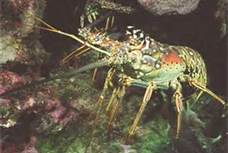 Not streamlined
 Moves slowly  through water
 analogous to heavy particle
A. V. Kotwal, Nehru Centre, 9 September 23
How did we confirm the existence of the Higgs?
Create ripples in the Higgs field
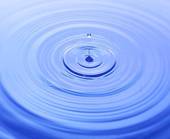 Ripples  Higgs boson
A. V. Kotwal, Nehru Centre, 9 September 23
A Century of Particle Physics – Theory of Matter
Success # 1: discovery of 6 quarks and 6 leptons
12 fundamental fermions: matter particles (and their antimatter counterparts) derived by combining quantum mechanics and special relativity
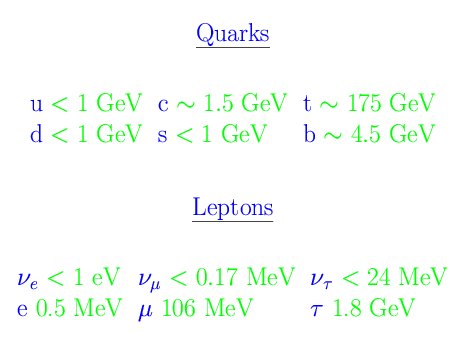 But the intriguing pattern 
of mass values is not explained 
– just blamed on 
Higgs boson interactions
A. V. Kotwal, Nehru Centre, 9 September 23
A Century of Particle Physics – Theory of Forces
Success # 2: principle of gauge invariance for predicting the nature of fundamental forces
matter particles (quarks and leptons) transform in curved internal spaces
The equations of motion predict terms that describe particle interactions with force fields
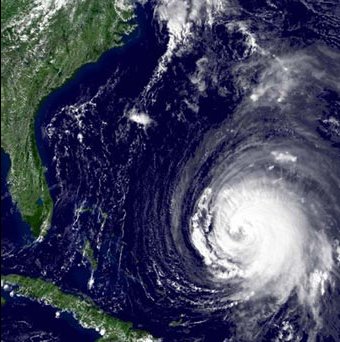 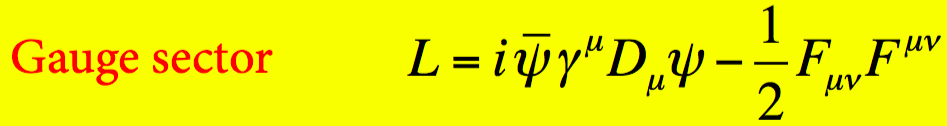 A. V. Kotwal, Nehru Centre, 9 September 23
The Vacuum is a Quantum Foam
A. V. Kotwal, Nehru Centre, 9 September 23
Implication of Heisenberg Uncertainty Principle
.ΔE ~ h / Δt
Nature can “borrow” energy of amount .ΔE for a short time .Δt

The shorter the time period of this “energy loan”, the larger the amount of the loaned energy that is available 

Therefore the vacuum is a bubbling foam with high-energy particles popping up and disappearing
A. V. Kotwal, Nehru Centre, 9 September 23
The Vacuum as a Quantum Foam
A. V. Kotwal, Nehru Centre, 9 September 23
Alternate title of my talk:
A. V. Kotwal, Nehru Centre, 9 September 23
Detecting New Physics through Precision Measurements
Willis Lamb (Nobel Prize 1955) measured the difference between energies of 2S½ and 2P½ states of hydrogen atom
Observed one part per million difference in their energies 
States should have the same energy in the absence of vacuum fluctuations
Harbinger of vacuum fluctuations to be calculated by Feynman diagrams containing quantum fluctuations
Modern quantum field theory of electrodynamics followed ( Nobel Prize 1965 for Schwinger, Feynman & Tomonaga)
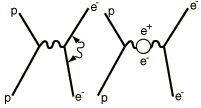 A. V. Kotwal, Nehru Centre, 9 September 23
Dark Matter, Galaxy Formation and the Quantum Foam
A. V. Kotwal, Nehru Centre, 9 September 23
Halo of Invisible Dark Matter around Galaxies
Four times as much dark matter as visible matter
A. V. Kotwal, Nehru Centre, 9 September 23
Mapping out the Dark Matter
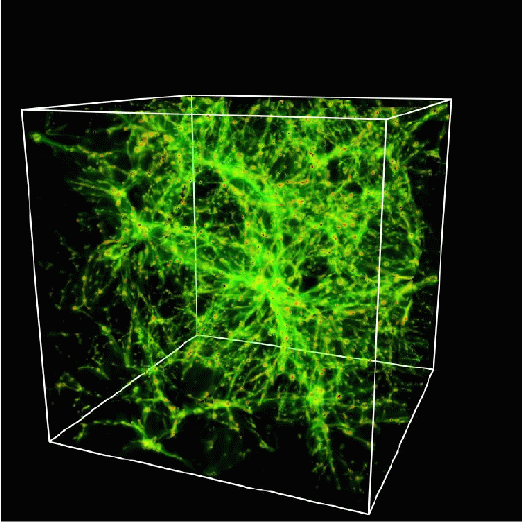 A lot of dark matter is required to hold galaxies together

It cannot all be made of protons

It must be neutral, stable, heavy

It must be some new form of matter – new fundamental particles
A. V. Kotwal, Nehru Centre, 9 September 23
Newly Discovered Dark Matter Galaxies
A. V. Kotwal, Nehru Centre, 9 September 23
3D Distribution of Galaxies
A. V. Kotwal, Nehru Centre, 9 September 23
Cosmic Microwave Background
Penzias and Wilson (Bell Labs) 
discovered in 1964 a constant microwave radiation coming uniformly from all points in the sky

This radiation was emitted at the beginning  of the Universe


Nobel-prize winning discovery
A. V. Kotwal, Nehru Centre, 9 September 23
Cosmic Microwave Background Fluctuations
Full sky measurement of variation of microwave radiation 
0.001% variation with direction in sky, measured by COBE satellite (Nobel-prize winning discovery)
A. V. Kotwal, Nehru Centre, 9 September 23
Cosmic Microwave Background Fluctuations
Full sky measurement of variation of radiation 
Improved direction precision measured by WMAP satellite
A. V. Kotwal, Nehru Centre, 9 September 23
Cosmic Microwave Background Fluctuations
Full sky measurement of variation of radiation 
Further improved direction precision measured by PLANCK satellite
A. V. Kotwal, Nehru Centre, 9 September 23
Origin of Galaxies Requires Dark Matter
Quantum fluctuations at the Big Bang cause density variations
We are seeing the imprint of these density variations on the earliest light 
Density variations seeded the accretion of dark matter 
Dark matter accretion causes accretion of visible matter
Leading to galaxies we see today
A. V. Kotwal, Nehru Centre, 9 September 23
Origin of Galaxies Requires Dark Matter and Quantum Foam at Big Bang
A. V. Kotwal, Nehru Centre, 9 September 23
The Vacuum Quantum Foam and the W boson Mass
A. V. Kotwal, Nehru Centre, 9 September 23
Motivation for Precision Measurement of W boson Mass
Quantum fluctuations due to top quark and Higgs boson and (potentially) undiscovered particles
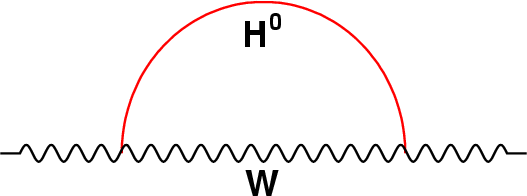 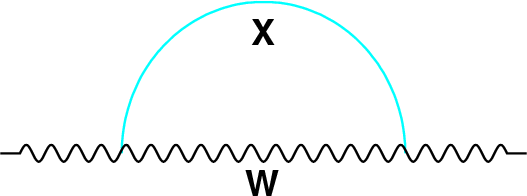 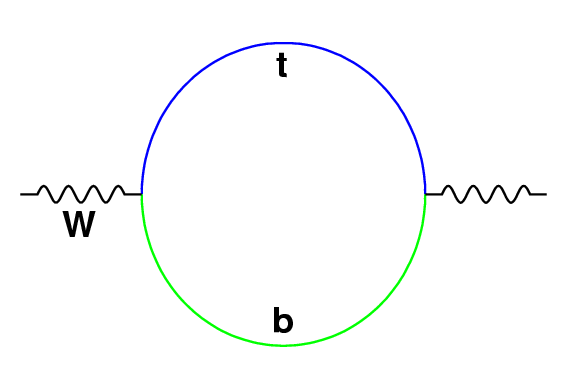 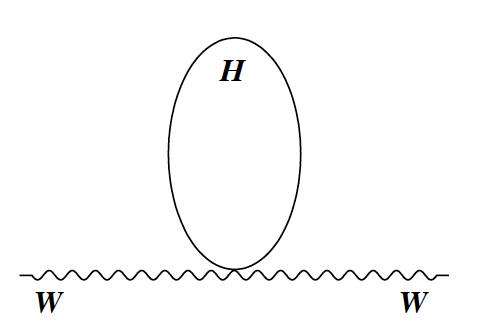 Standard Model calculation of the quantum fluctuations:
Since we know top quark and Higgs boson masses, comparing measured and calculated values of W boson mass tells us about new particles “X” beyond the Standard Model
A. V. Kotwal, Nehru Centre, 9 September 23
Motivation for Precision Measurement of W boson Mass
The mass of the W boson is precisely calculable in Standard Model theory 
The Higgs boson was the last missing component of the model

The W boson mass is calculated to accuracy of 0.01%
Standard Model expectation 
MW = 80,357 ± 4inputs ± 4theory MeV

A target for comparison to experimental measurement
A. V. Kotwal, Nehru Centre, 9 September 23
Quantum Fluctuations from Supersymmetric Particles
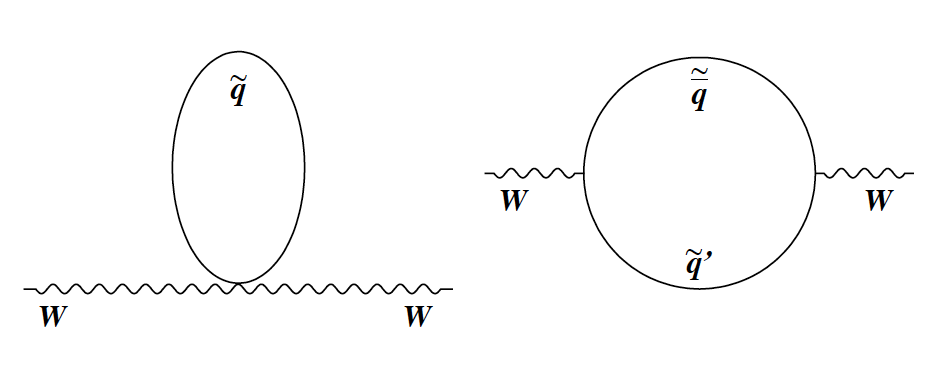 Quantum fluctuations involving supersymmetric particles contribute to the W boson mass

Supersymmetric particle could constitute dark matter
A. V. Kotwal, Nehru Centre, 9 September 23
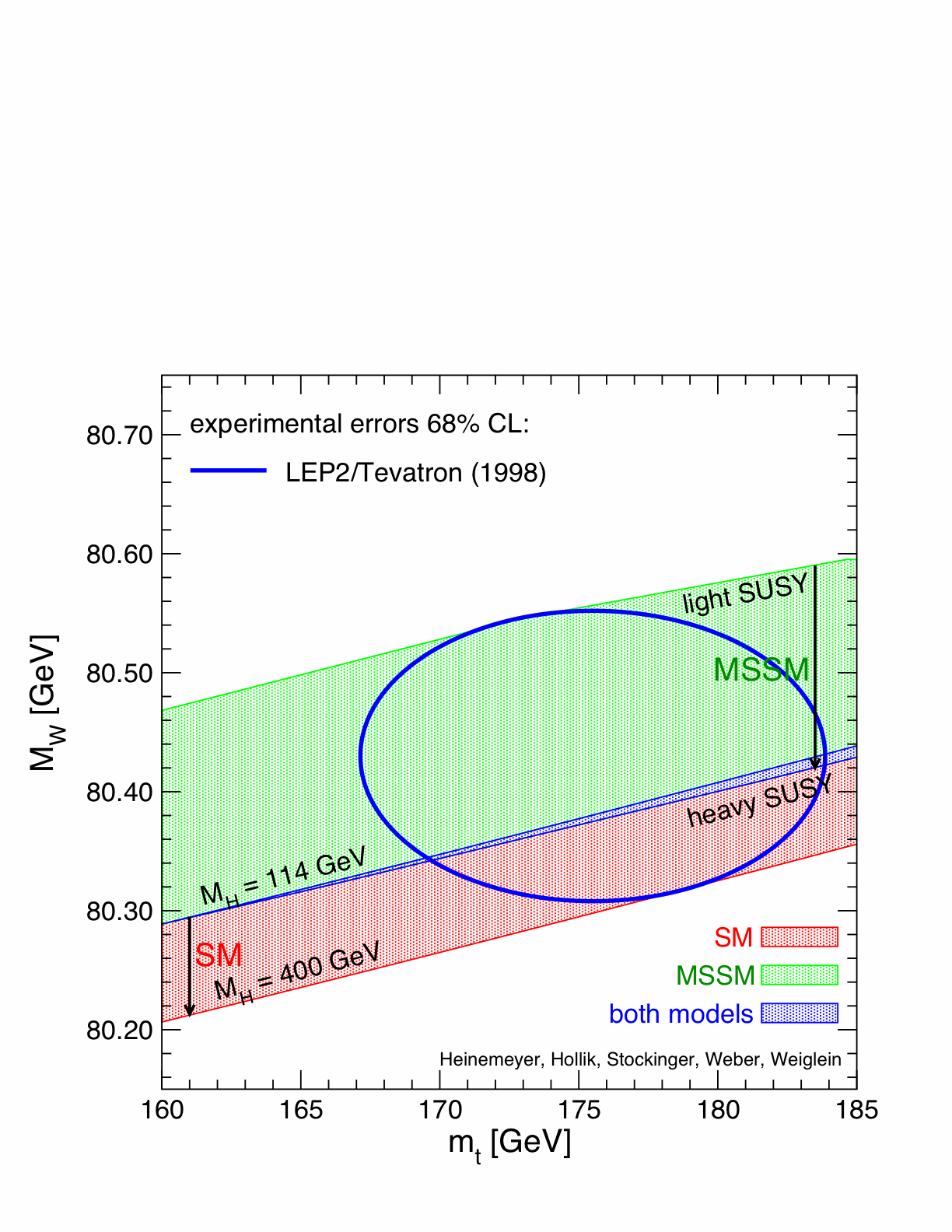 1998 Status of  MW vs Mtop
A. V. Kotwal, Nehru Centre, 9 September 23
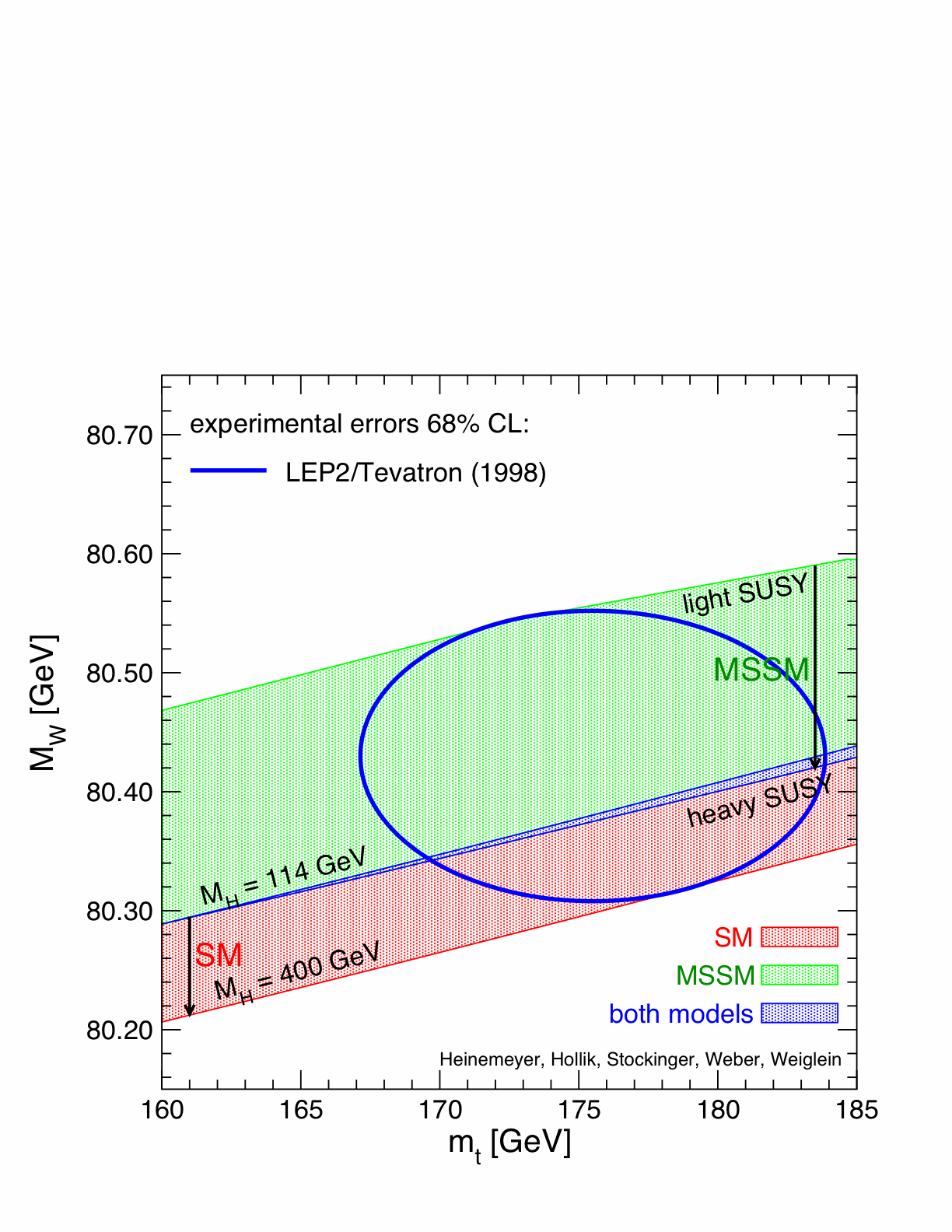 1998 Status of  MW vs Mtop
Standard Model
after 2012 Higgs
discovery
A. V. Kotwal, Nehru Centre, 9 September 23
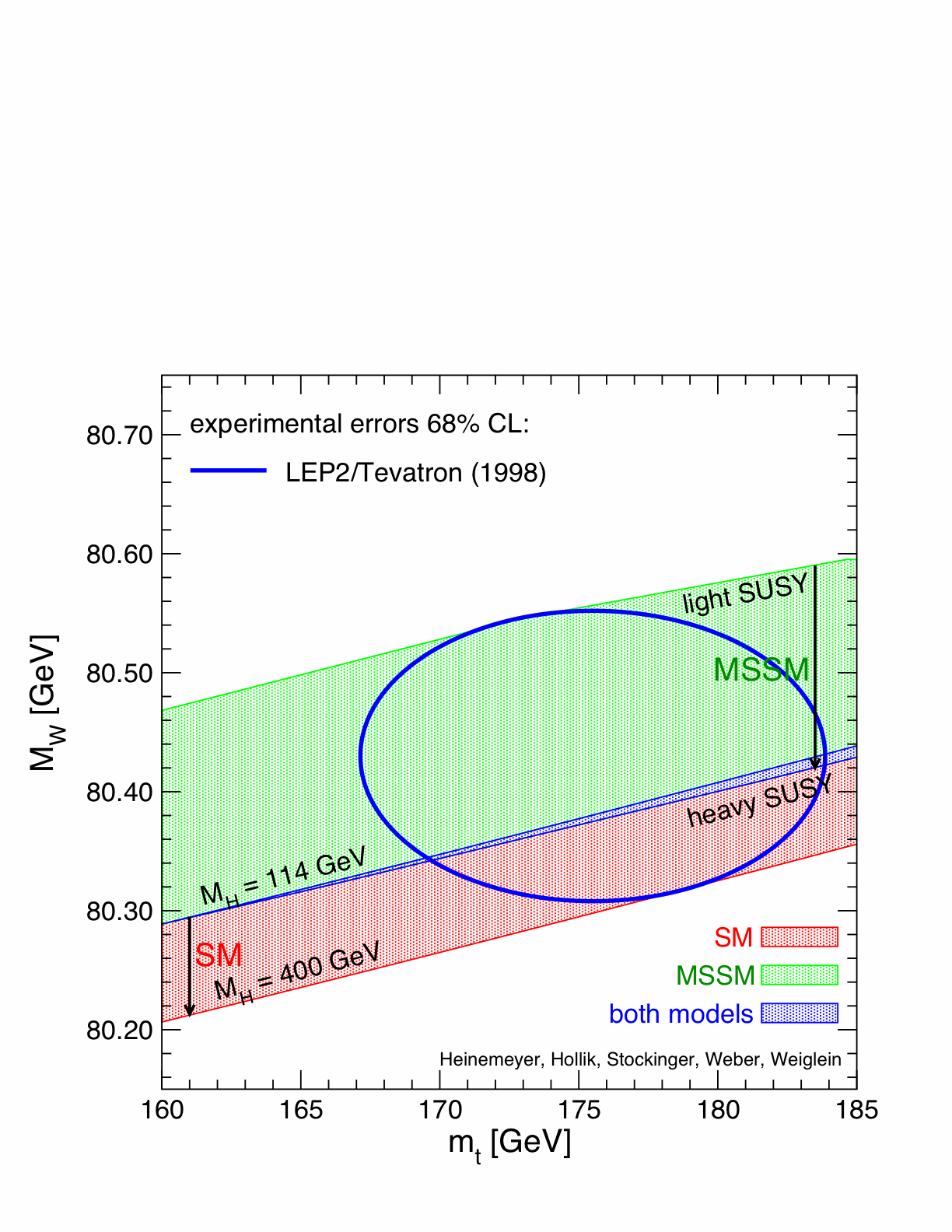 2022 Status of  MW vs Mtop
Standard Model
after 2012 Higgs
discovery
Science 376, 170 (April 7, 2022); DOI: 10.1126/science.abk1781
A. V. Kotwal, Nehru Centre, 9 September 23
How to Measure the W boson Mass to 0.01% accuracy
A. V. Kotwal, Nehru Centre, 9 September 23
W Boson Production in Proton-Antiproton Collisions
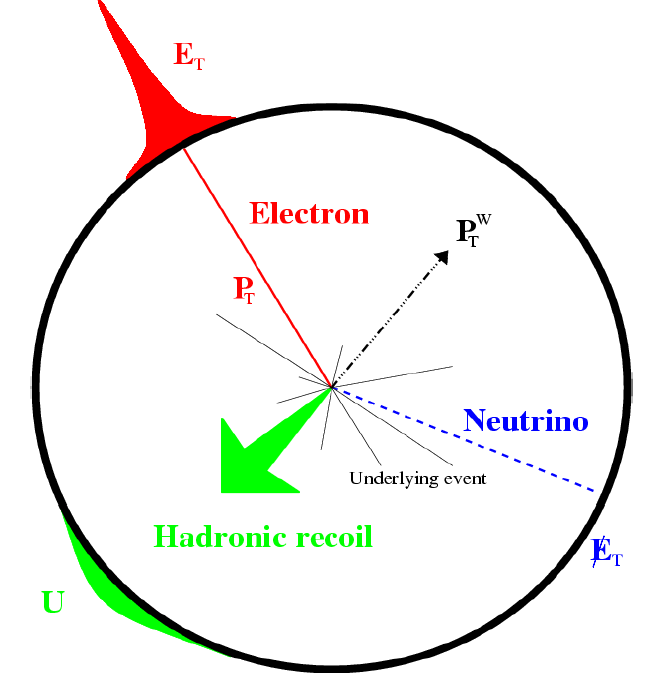 Quark
Gluons
Lepton
W
Antiquark
Neutrino
Quark-antiquark annihilation
produces W boson

W boson decays to neutrino, 
accompanied by electron or muon
Lepton (electron or muon) momentum carries most of W mass 
information, can be measured precisely (achieved 0.004%)
A. V. Kotwal, Nehru Centre, 9 September 23
Particle Detector Design
Concentric cylinders of different kinds of detector technologies

Decay products of unstable particles identified
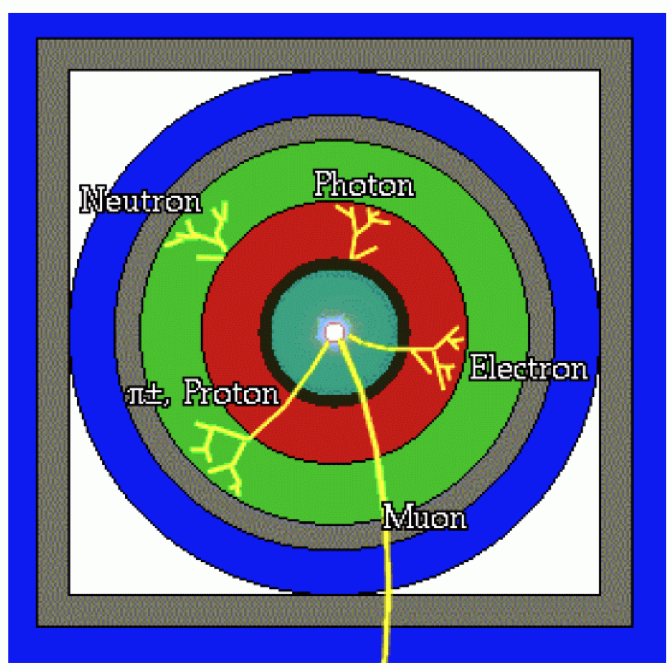 A. V. Kotwal, Nehru Centre, 9 September 23
Collider Detector at Fermilab (CDF)
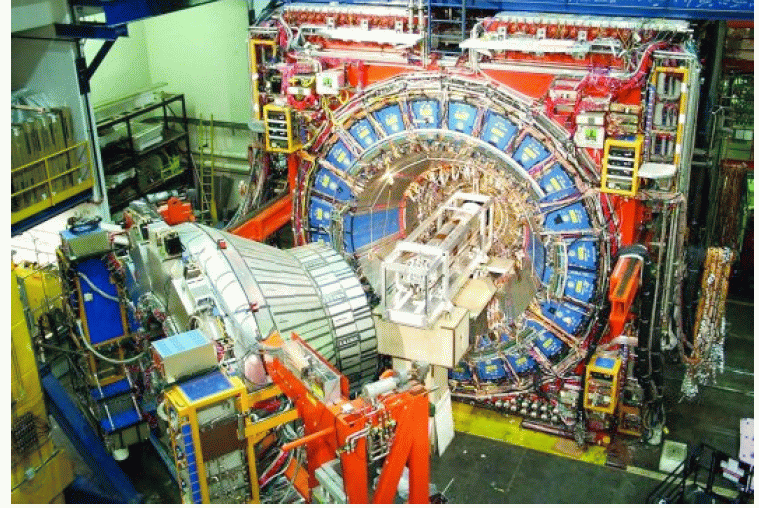 Muon
detector
Central
hadronic
calorimeter
Central EM
calorimeter
Drift 
chamber
A. V. Kotwal, Nehru Centre, 9 September 23
Collider Detector at Fermilab (CDF)
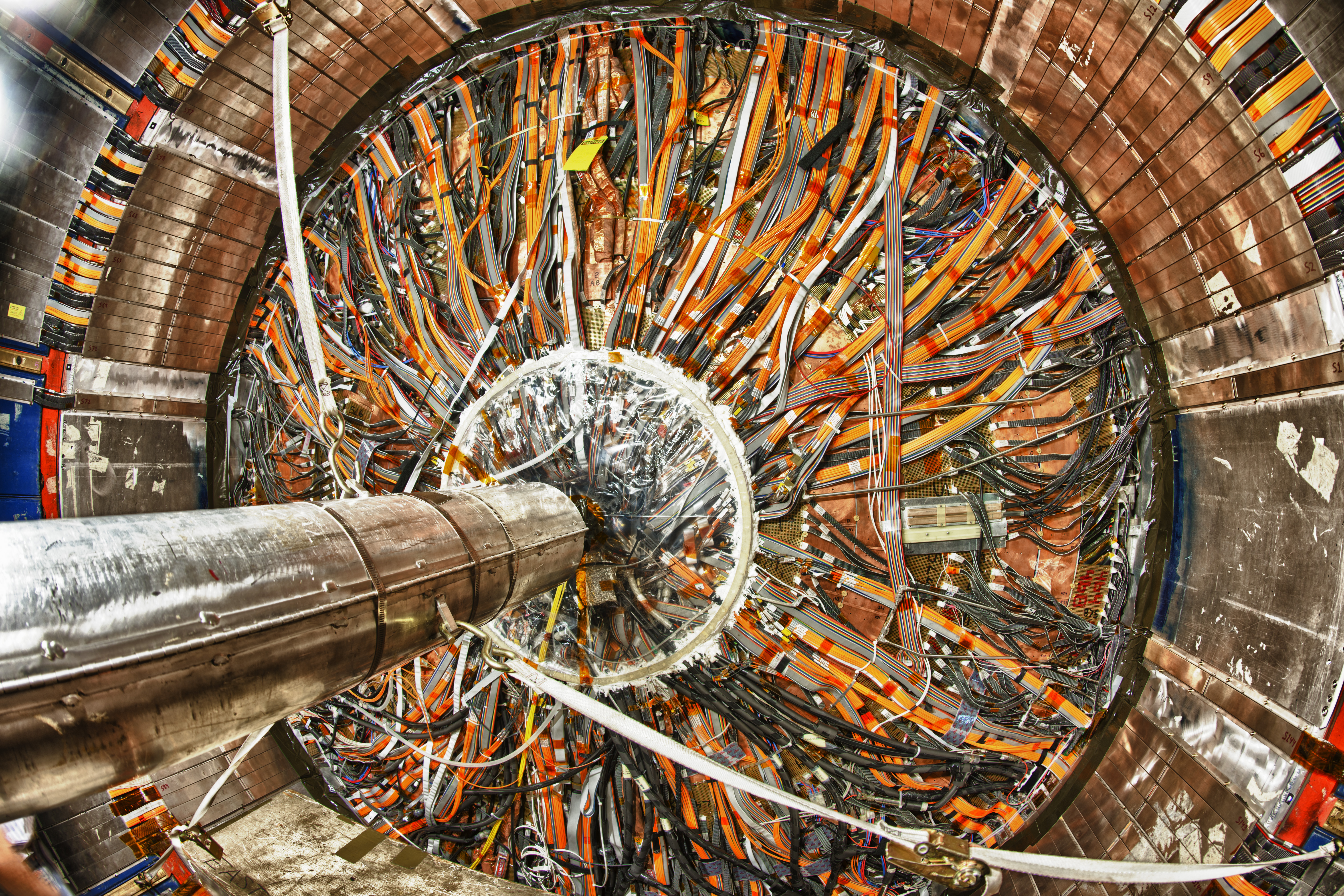 66
Quadrant of Collider Detector at Fermilab (CDF)
Axial magnetic
field from 
solenoid
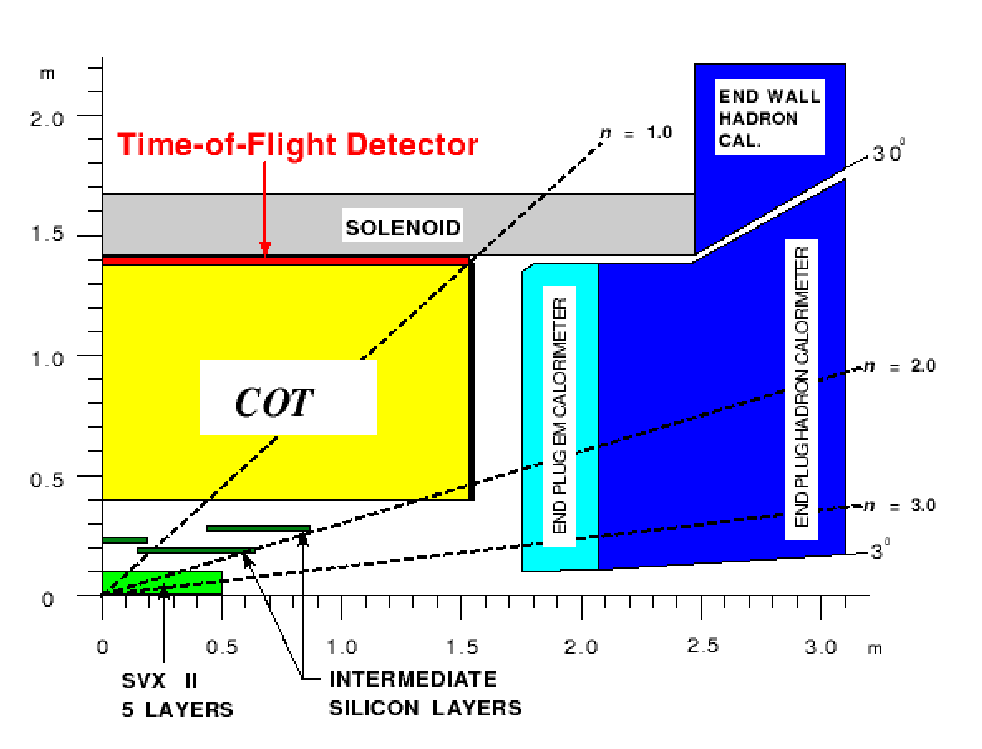 Central hadronic calorimeter
calorimeter 
provides precise
electron energy
measurement
Central electromagnetic calorimeter
.η = 1
drift chamber provides
precise particle momentum
measurement
Calorimeters measure 
all other particles
A. V. Kotwal, Nehru Centre, 9 September 23
CDF Particle Detector – Drift Chamber
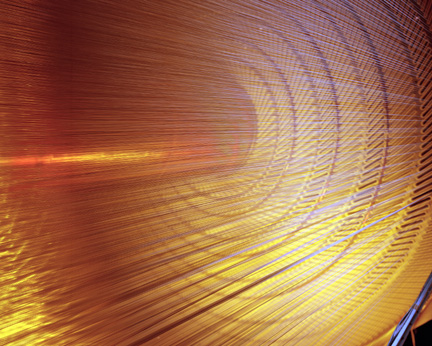 A. V. Kotwal, Nehru Centre, 9 September 23
Drift Chamber Operation
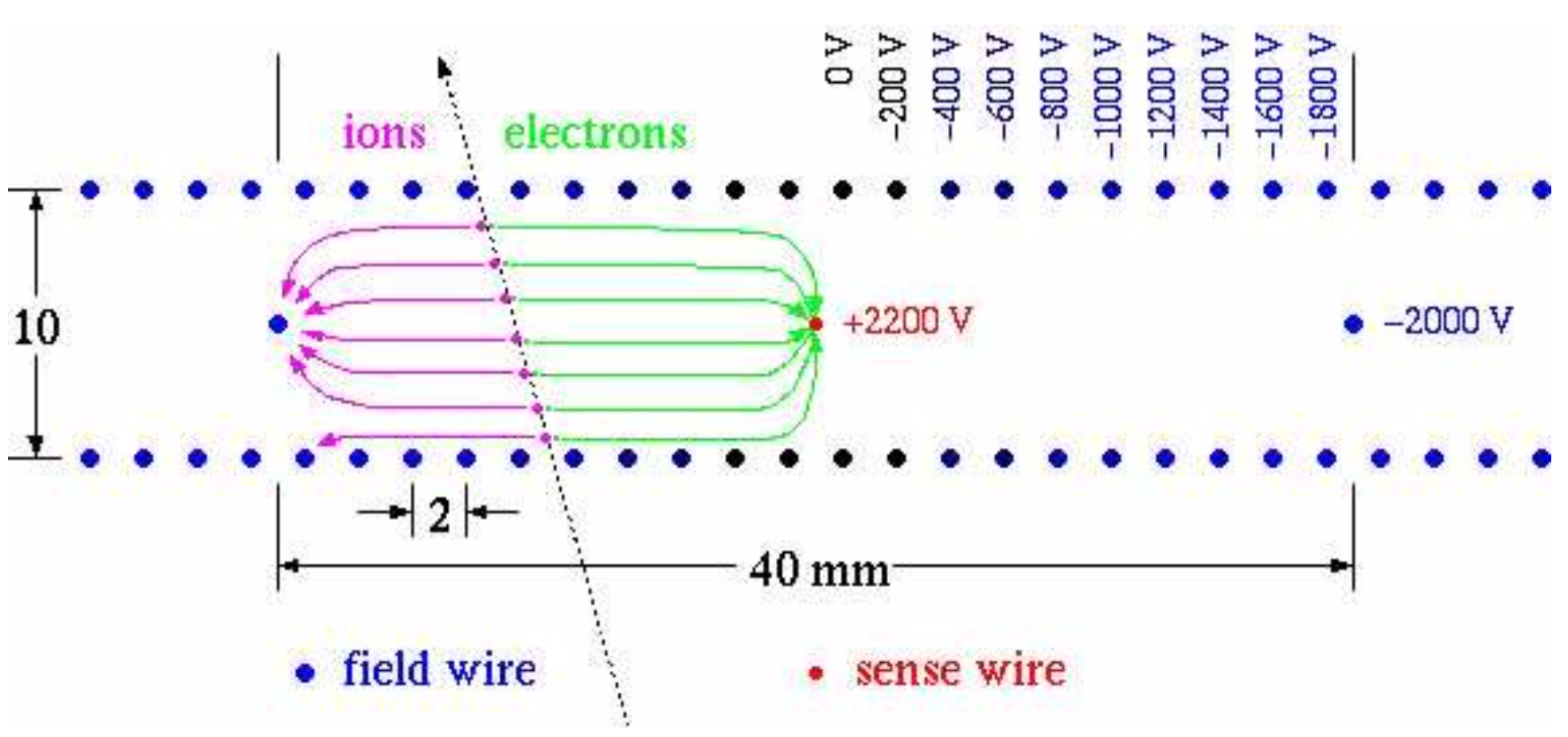 Records the position of the charged particle as it passes near the high-voltage sense wire

drift time  x  drift velocity = drift distance
A. V. Kotwal, Nehru Centre, 9 September 23
Charged Particle in Magnetic Field
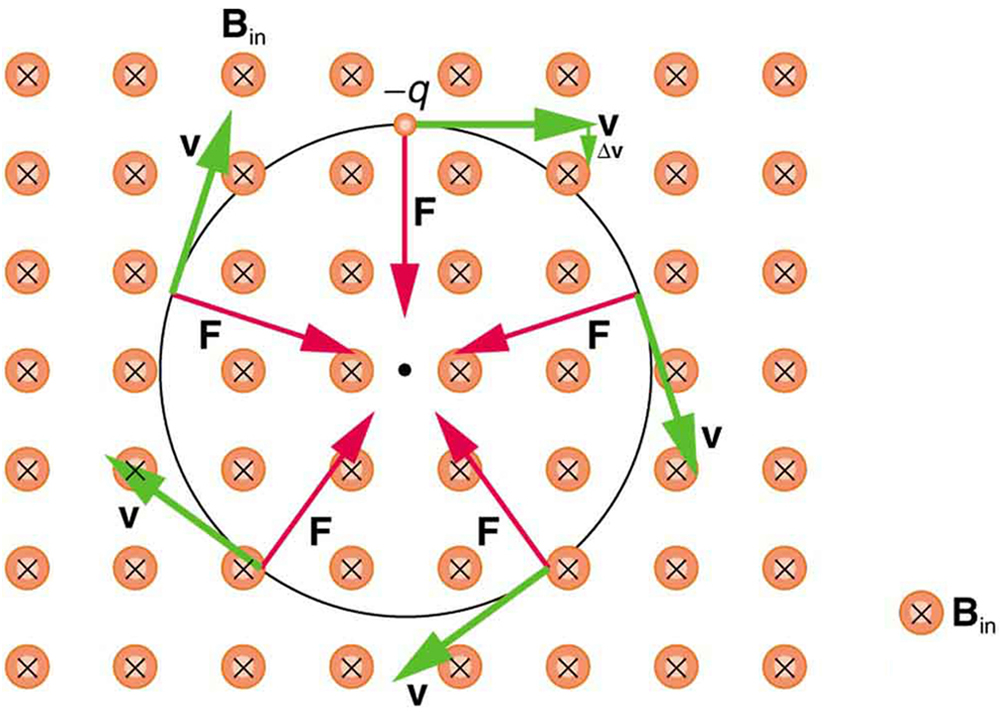 Circular trajectory of a charged particle in a perpendicular  magnetic field
A. V. Kotwal, Nehru Centre, 9 September 23
W boson Production Event
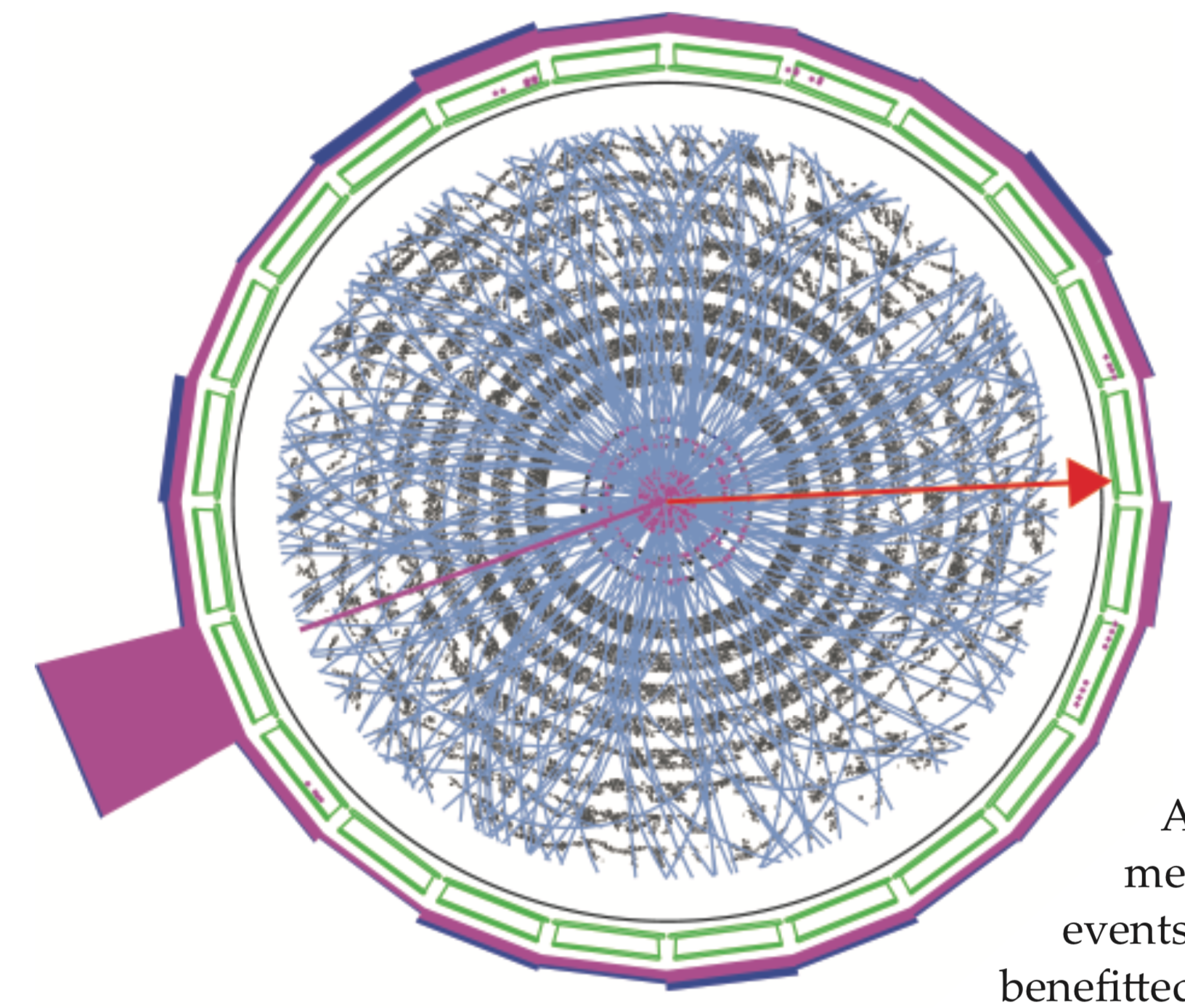 electron
hadronic
calorimeter
inferred neutrino
Central
outer
tracker
(COT)
electron
calorimeter
A. V. Kotwal, Nehru Centre, 9 September 23
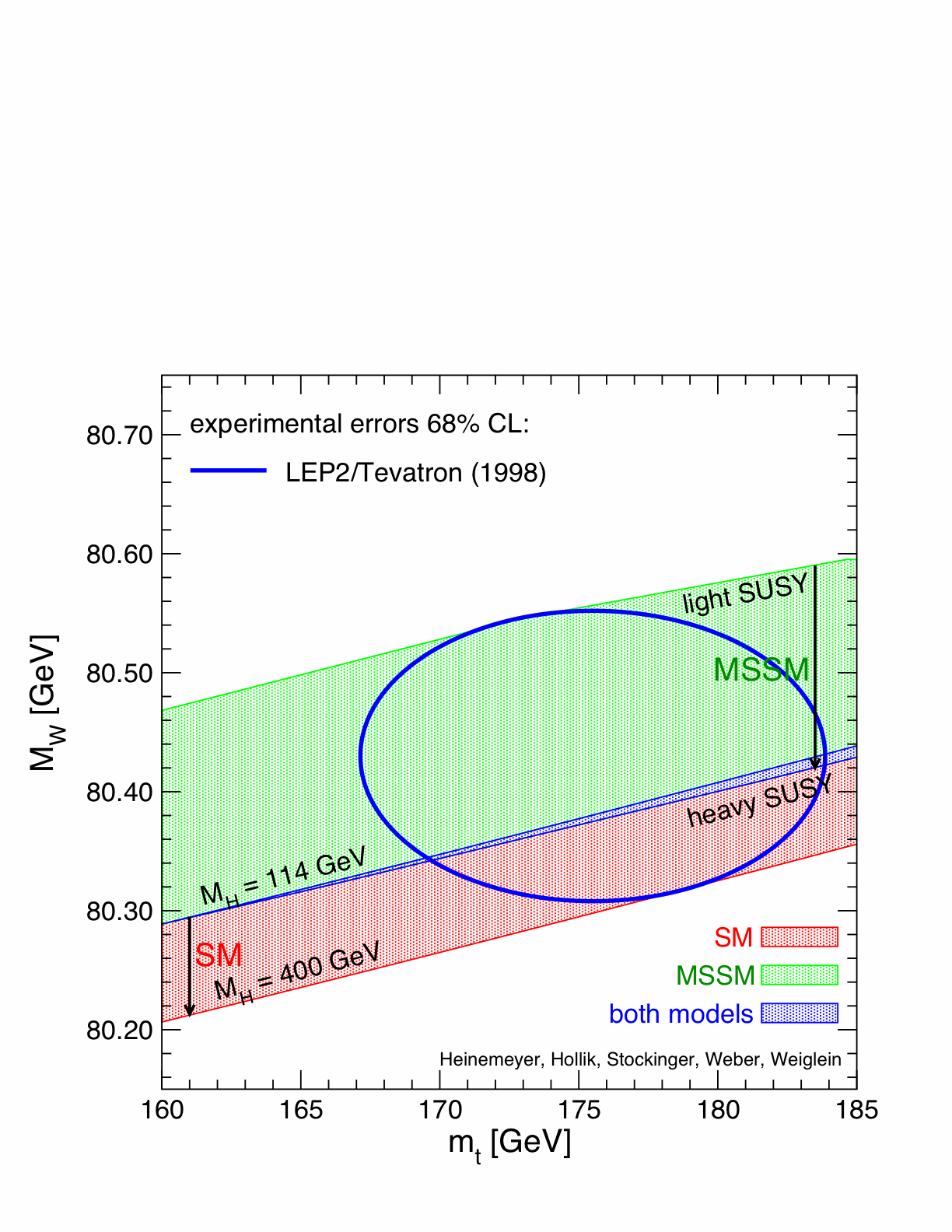 2022 Status of  MW vs Mtop
Standard Model
after 2012 Higgs
discovery
Science 376, 170 (April 7, 2022); DOI: 10.1126/science.abk1781
A. V. Kotwal, Nehru Centre, 9 September 23
Epilogue
Citations  since publication (April 8, 2022): 439 
Most cited paper in 2022 of all physics and astronomy papers worldwide
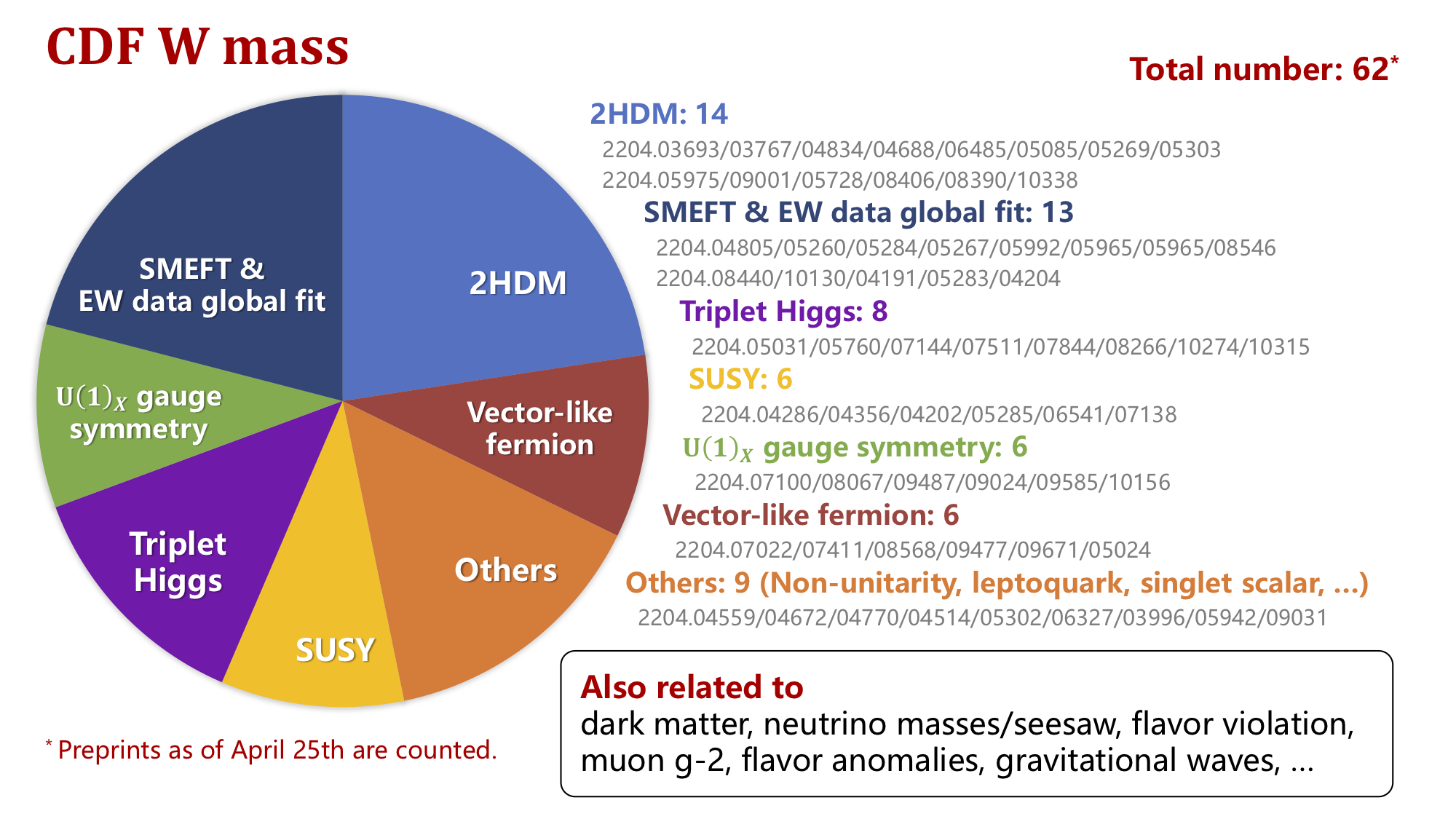 A. V. Kotwal, Nehru Centre, 9 September 23
Summary
Over a century of particle physics, we have demonstrated an advanced theory of matter, forces and the origin of mass

The W boson mass is sensitive to new laws of nature 

New measurement is twice as precise as previous measurements

MW = 80433.5 ± 9.4 MeV 

Significant difference from Standard Model calculation of	        	 MW = 80,357 ± 6 MeV

significance of 7.0σ  (>5σ is considered scientific discovery)
A. V. Kotwal, Nehru Centre, 9 September 23
Summary
Over a century of particle physics, we have demonstrated an advanced theory of matter, forces and the origin of mass

The W boson mass is sensitive to new laws of nature 

New measurement is twice as precise as previous measurements

MW = 80433.5 ± 9.4 MeV 

Significant difference from Standard Model calculation of	        	 MW = 80,357 ± 6 MeV

significance of 7.0σ  (>5σ is considered scientific discovery)  

The Higgs boson is not the end of the story

Thank you for your attention !
A. V. Kotwal, Nehru Centre, 9 September 23
Thank You!
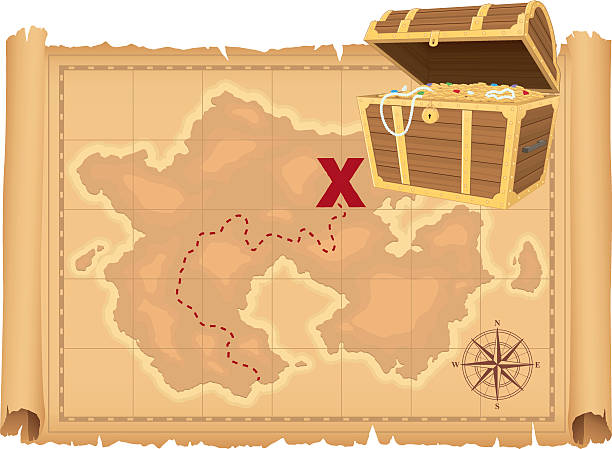 A. V. Kotwal, Nehru Centre, 9 September 23
Thank You!
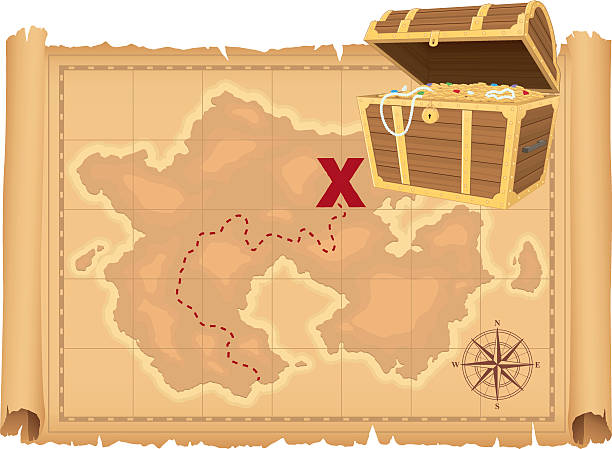 W
A. V. Kotwal, Nehru Centre, 9 September 23
The Heavyweight W boson &      The Mystery of the Missing AntiMatter
A. V. Kotwal, Nehru Centre, 9 September 23
Matter-AntiMatter Symmetry
Laws of nature have been proven to be (almost) exactly identical for matter and antimatter

There should be equal amounts of matter and antimatter in the Universe

Where is the MISSING antimatter?

WE need an excess of matter over antimatter in order for galaxies, stars, planets and us to exist…
A. V. Kotwal, Nehru Centre, 9 September 23
Sakharov Conditions for Matter Excess
Andrei Sakharov calculated three conditions that must exist in early Universe for creation of matter excess


The Standard Model of Particle Physics satisfies only one of these conditions
A. V. Kotwal, Nehru Centre, 9 September 23
Sakharov Conditions for Matter Excess
If the Higgs boson had a partner 

i.e. a second Higgs-like particle existed…

The second Sakharov condition can be satisfied  !
A. V. Kotwal, Nehru Centre, 9 September 23
Higgs Condensation after Big Bang aided by Higgs-like Partner
Higgs droplets form and expand, filling the whole Universe

Satisfies second Sakharov Condition
A. V. Kotwal, Nehru Centre, 9 September 23
Higgs Condensation after Big Bang aided by Higgs-like Partner
Higgs droplets form and expand, filling the whole Universe

Satisfies second Sakharov Condition
Higgs-like partner’s existence increases the W boson mass by the observed 0.1%
A. V. Kotwal, Nehru Centre, 9 September 23
Albert Einstein
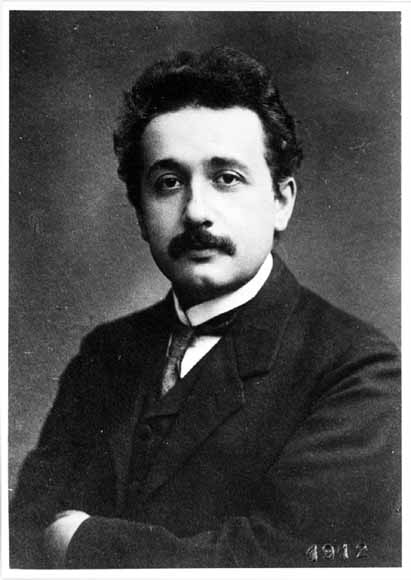 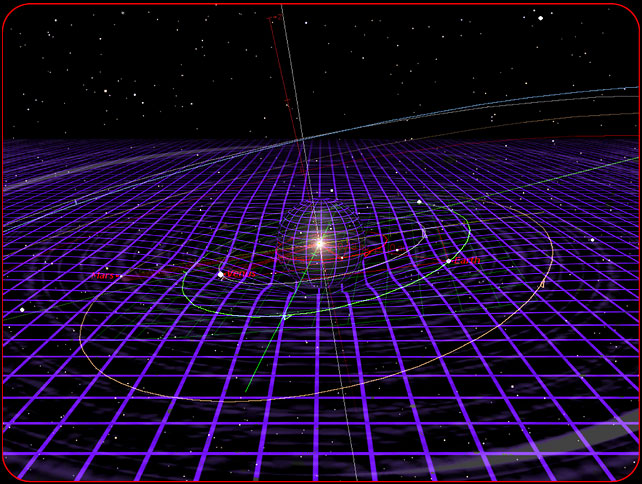 1915: Spacetime is active: curves, expands, shrinks, …

3-space directions and time direction are combined into a single 4-dimensional spacetime
A. V. Kotwal, Nehru Centre, 9 September 23
Matter and Energy Curves Space
Light bends in curved space
A. V. Kotwal, Nehru Centre, 9 September 23
Dark Matter Particles
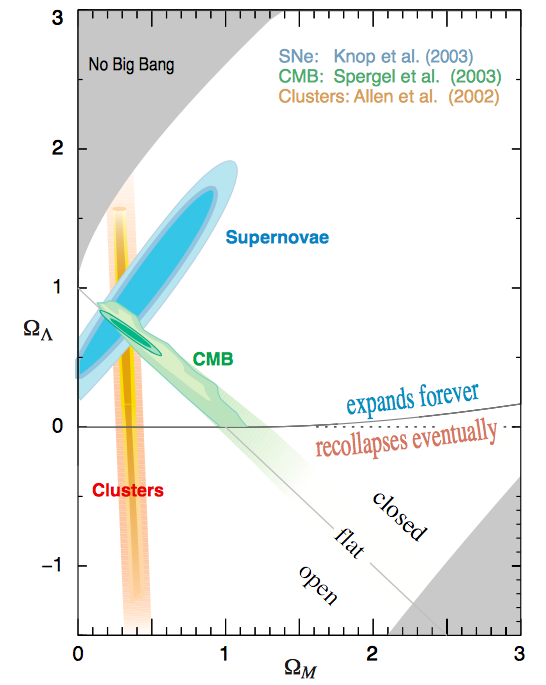 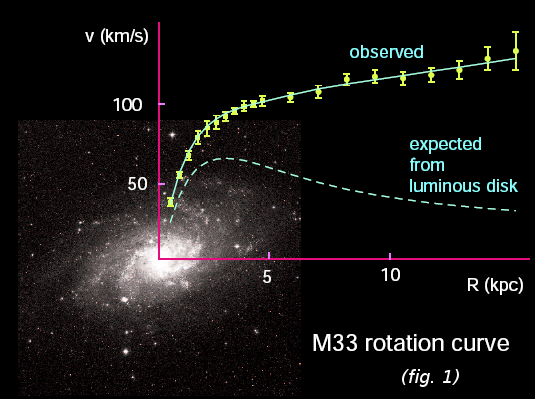 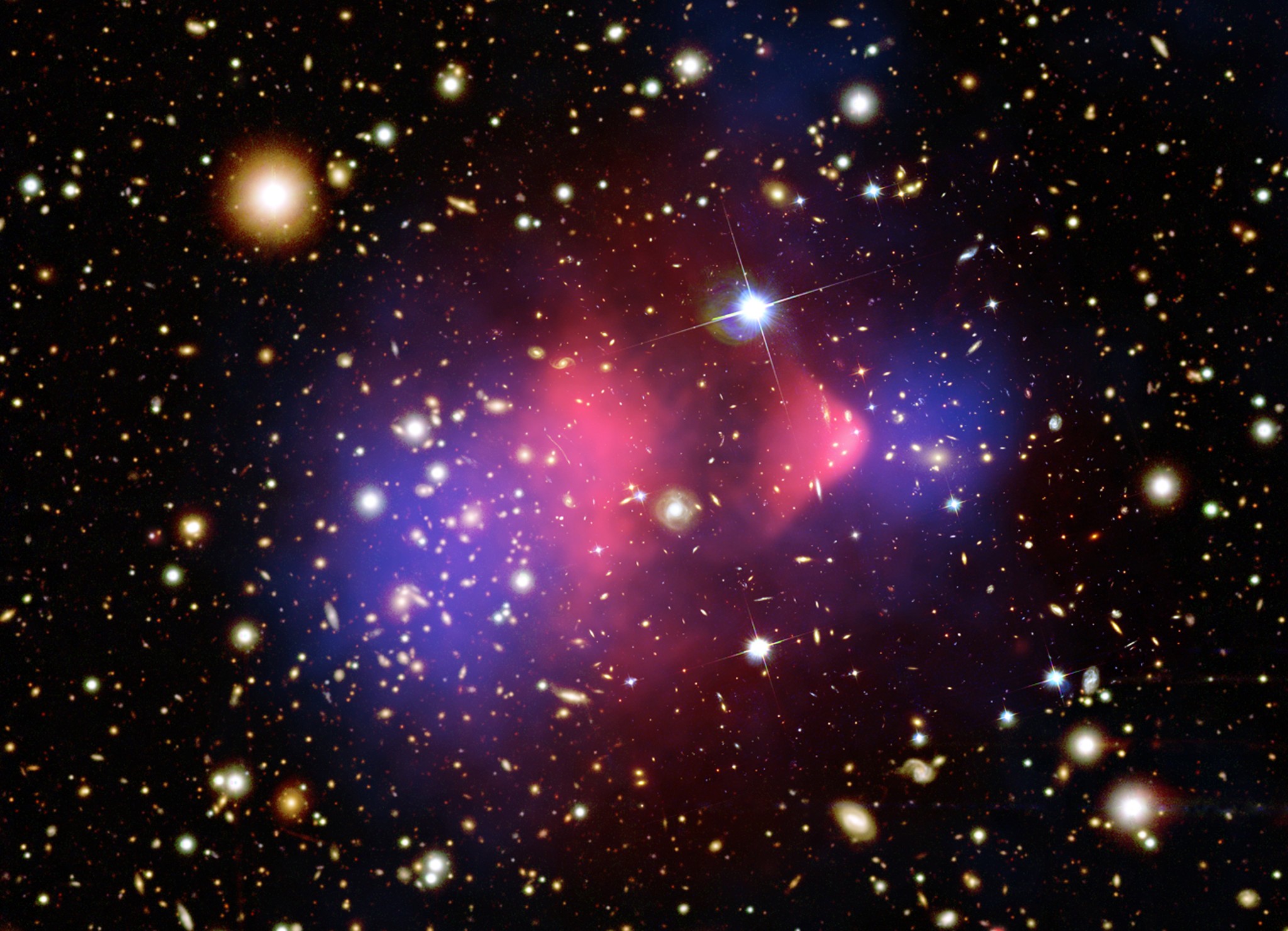 A consistent hypothesis is the 
existence of new particles beyond the Standard Model
A. V. Kotwal, Nehru Centre, 9 September 23